おおさかの環境
2020　　～大阪府環境白書より～
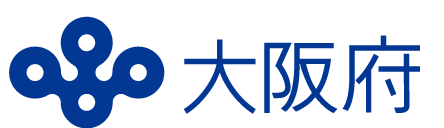 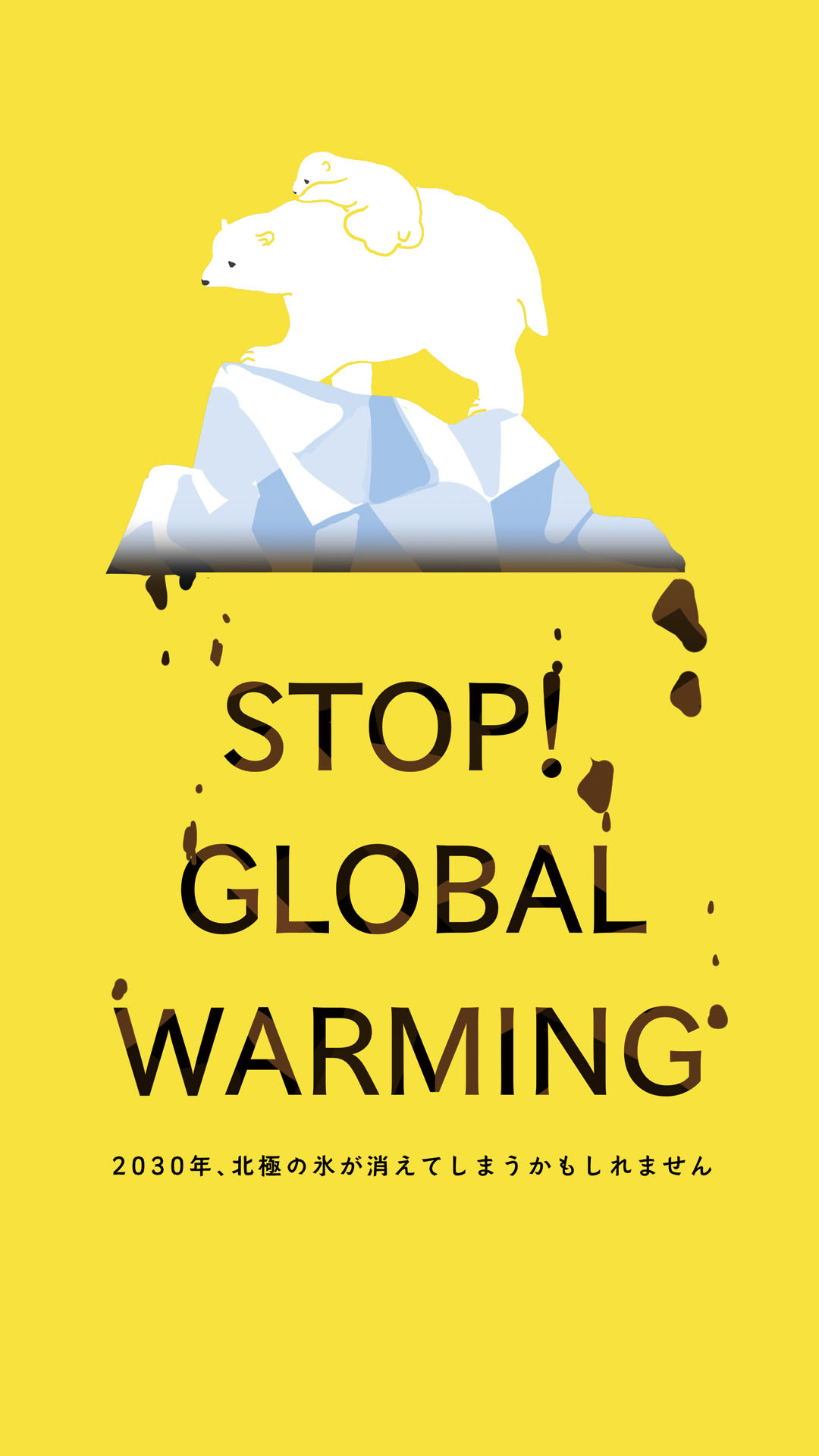